Chaplaincy and Keeping Safe
POLICIES
Safeguarding
Health and Safety
(Lone working)
AIM
To keep everyone safe
Volunteers/trustees of FWW
Those who have contact with FWW through chaplaincy and events we run
Aim of this training
To familiarise all FWW chaplains/volunteers/trustees with safeguarding, H & S, lone working policies:
Your responsibilities
FWW responsibilities to YOU  
. . . . and so . . .
Help YOU stay safe: Keep OTHERS safe
How do we keep others safe?
WHO?
Everyone
Children – anyone under 18
Vulnerable adults; vulnerable because of
Long-term illness, age, disability, circumstances
Short-term stress, illness, bereavement
How do we keep others safe? (2)
Safeguarding
Safer recruitment 
DBS checks only apply to eligible roles, where children and/or vulnerable adults are expected to be present
Two references, including from a volunteer’s church
Clear role assignment
Regular refresher training
How do we keep others safe? (3)
If observe, or someone discloses:
Abuse (physical, neglect, emotional, sexual, discrimination, spiritual)
Danger of injury
Human trafficking/slavery

 . . . . . . . .  REPORT IT
Reporting . . .
Within host organisation if appropriate
To FWW local team leader AND Safeguarding/H&S officer (Dick Johnson)
To police if immediate risk 
Keep records of dates, times etc.
How do we keep ourselves safe? (1)
From false accusations, avoid:
private meetings
physical contact and language that could be misunderstood
social media beyond context of chaplaincy
How do we keep ourselves safe? (2)
Confidentiality:
Do not promise confidentiality unconditionally
Where conversations touch on criminality, harm to self or others
Stop the conversation
Explain you can no longer keep this confidential
Report appropriately
What to do if . . . .
. . . you have concerns about possible abuse
In emergency call police
Report it
Keep a record of what happened, concerns, actions
What to do if . . . .
. . . Someone wishes to disclose abuse
Listen. Keep listening. Do not question or investigate.
Do not promise confidentiality
Assure them they are not to blame
Tell them what you are going to do
Make careful notes
Report it appropriately
What to do if . . . .
. . . you are the subject of an allegation
Do not respond except to say the allegation will be reported, and withdraw
Make careful notes
Report appropriately
Things to remember
Treat everyone with respect
Respect personal space and privacy
Ensure actions cannot be misrepresented
Challenge unacceptable behaviour
Do not put anyone in a compromising situation
Do not have inappropriate physical or verbal contact
Do not keep allegations or suspected abuse secret
How do we keep ourselves safe? (3)
Health & Safety
Simple risk assessment for all locations, reviewed and revised regularly
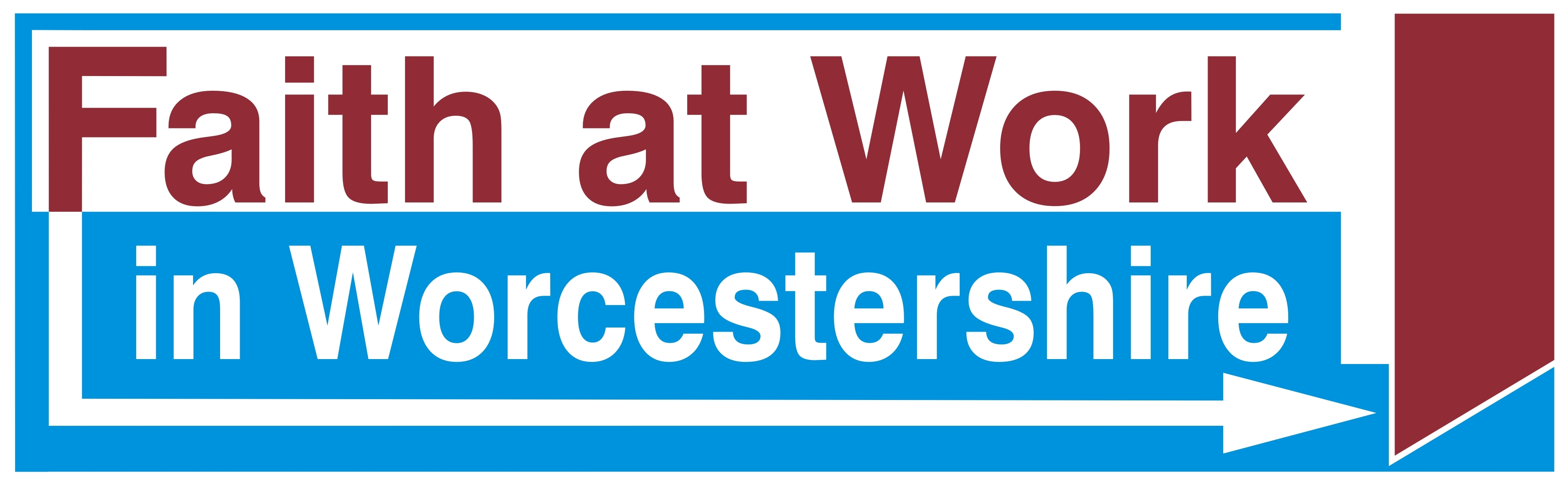 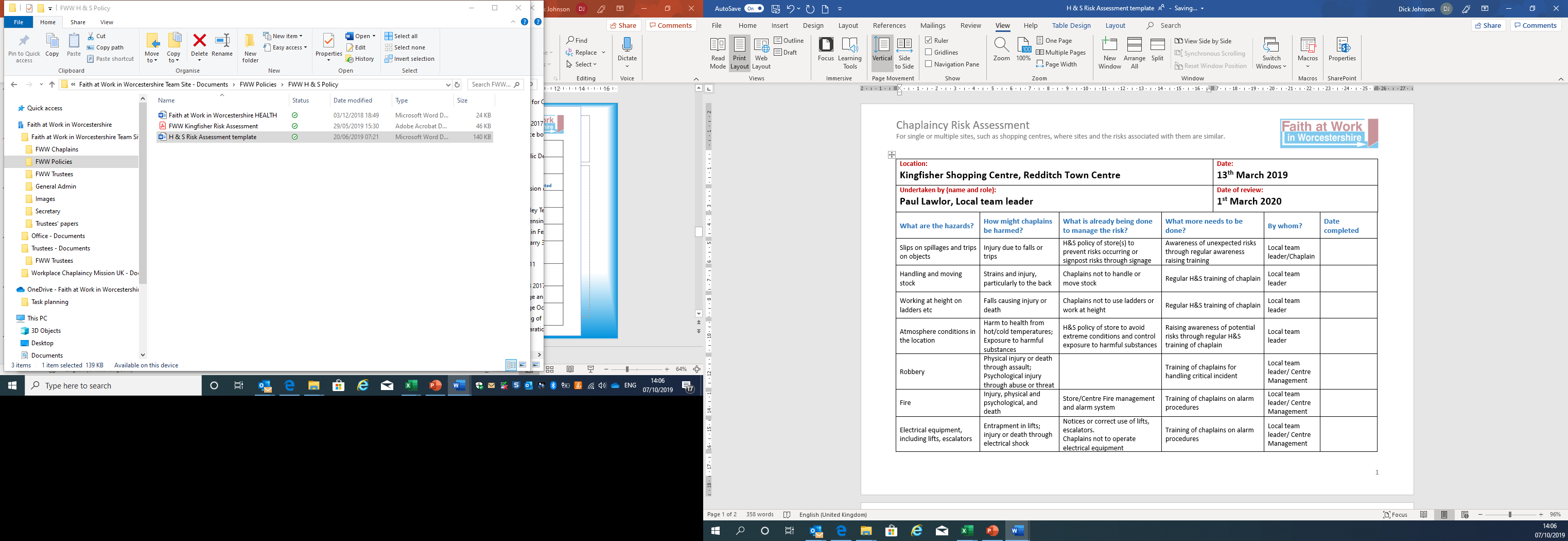 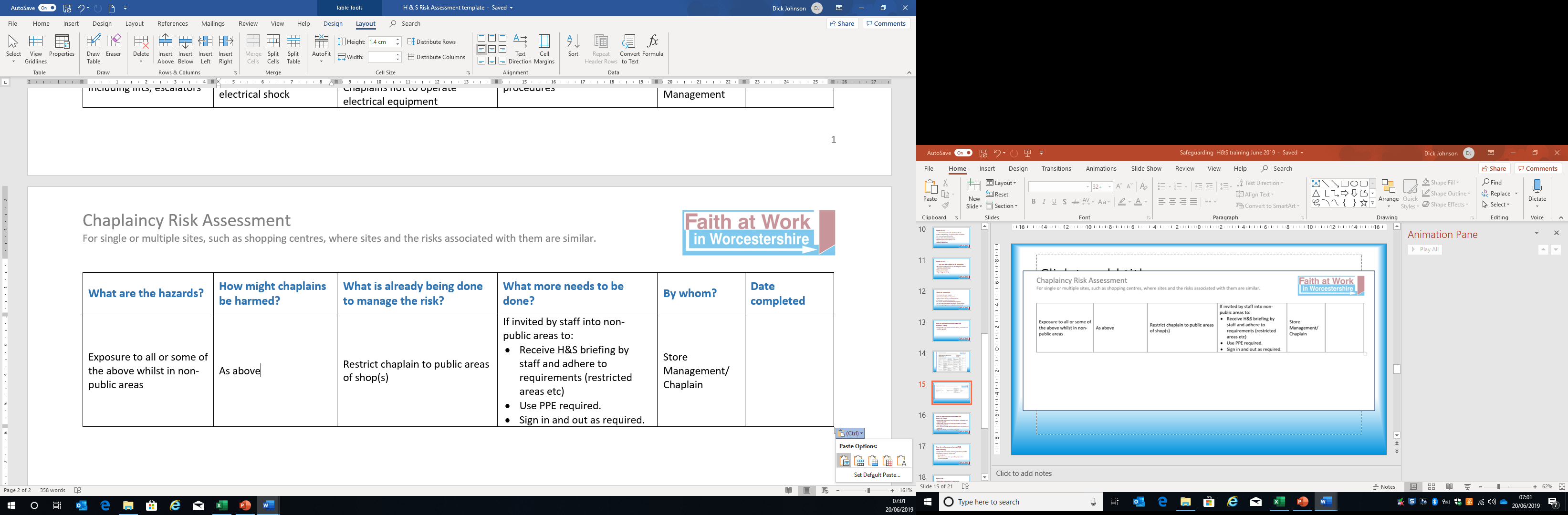 How do we keep ourselves safe? (3)
Health & Safety
Simple risk assessment for all locations, reviewed and revised regularly, undertaken by FWW
Simple dynamic risk assessment by chaplain, reducing risk where possible
Follow H&S rules of the host organisation, including training if required
Use site-specific PPE (Personal Protection Equipment) if required.
Follow FWW COVID guidance (Hands, Face, Distance)
Report incidents, near misses, dangers
How do we keep ourselves safe? (4)
Lone working
If meeting someone one-to-one:
Meet in public
Tell someone else where you will be; report when meeting concluded
A note on Insurance
FWW chaplains, when undertaking chaplaincy (from putting on to taking off your badge), are insured
Public liability – if you cause an accident
Summary
Keeping others safe
Safer recruiting; reporting abuse/danger
Keeping ourselves safe
Boundaries of confidentiality; risk awareness and reduction; reporting incidents/allegations
Conclusion
Keeping ALL safe, seeking healing, wholeness and reconciliation with God and each other . . .
Recognising sin in ourselves, other people and organisations; the need for repentance, forgiveness and renewal . . .
Knowing God as loving, whose gift is peace, grace and life . . 
 . . places all matters of safeguarding and wellbeing as central to what it is to be Church, what we do and our theology. 
This is not an extra, but the heart of the matter.